South African Renal Registry Data as at 31 December 2015
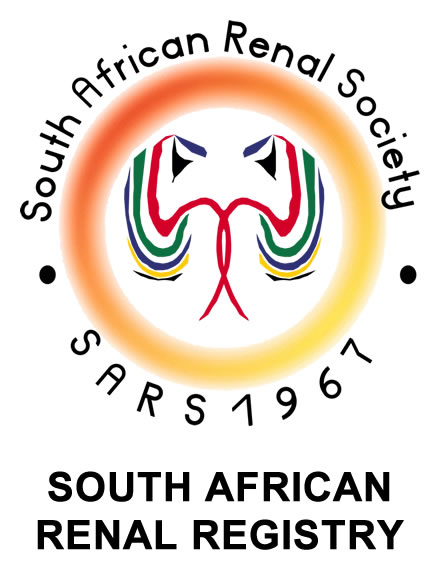 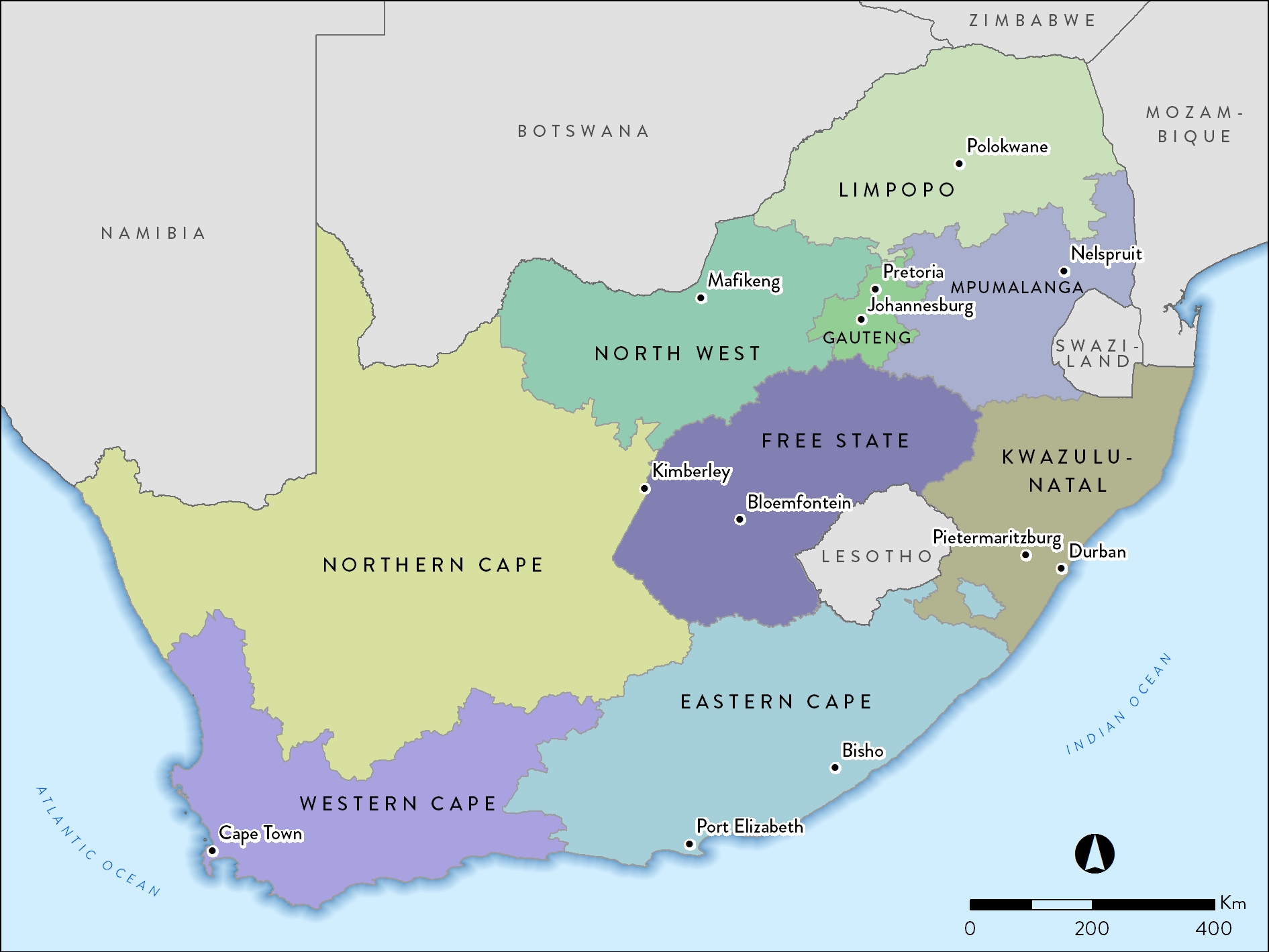 54.96 million
Population data for 2015
Stats SA: 2015 mid-year estimates
[Speaker Notes: African 44 227 995 Coloured 4 832 916 Indian/Asian 1 362 002 White 4 534 008 Grand Total 54 956 920]
Population data by province
Stats SA: 2015 mid-year estimates
Treatment centres reporting data
Centres by province and sector
* One privately-owned unit in Limpopo operates as a public-private partnership on the premises of a public hospital and serves mainly state patients.
How many patients do we treat?
10360
Prevalence of patients on RRT
Patients on RRT by province
RRT by province (pmp)
Prevalence by sector
* Council for Medical Schemes Annual Report 2015/16
Patients by province and sector
RRT by province and sector (pmp)
[Speaker Notes: Adjusted for unclassified medical aid beneficiaries]
Treatment modality
Modality by sector
Public
Private
New kidney transplants in 2015
C = child recipient <18 years; A= adult recipient 18 years and older
*Includes 2 child and 1 adult kidney-liver transplants, and 3 adult kidney-pancreas transplants
The kidney transplant rate for 2015 (population 54.96 million) was 4.6 pmp

Data supplied by the SA Organ Donor Foundation.
Age by sector
Mean age of all patients: 51.3 ± 15.0 years
43.4 ± 13.5 years
55.0 ± 14.3 years
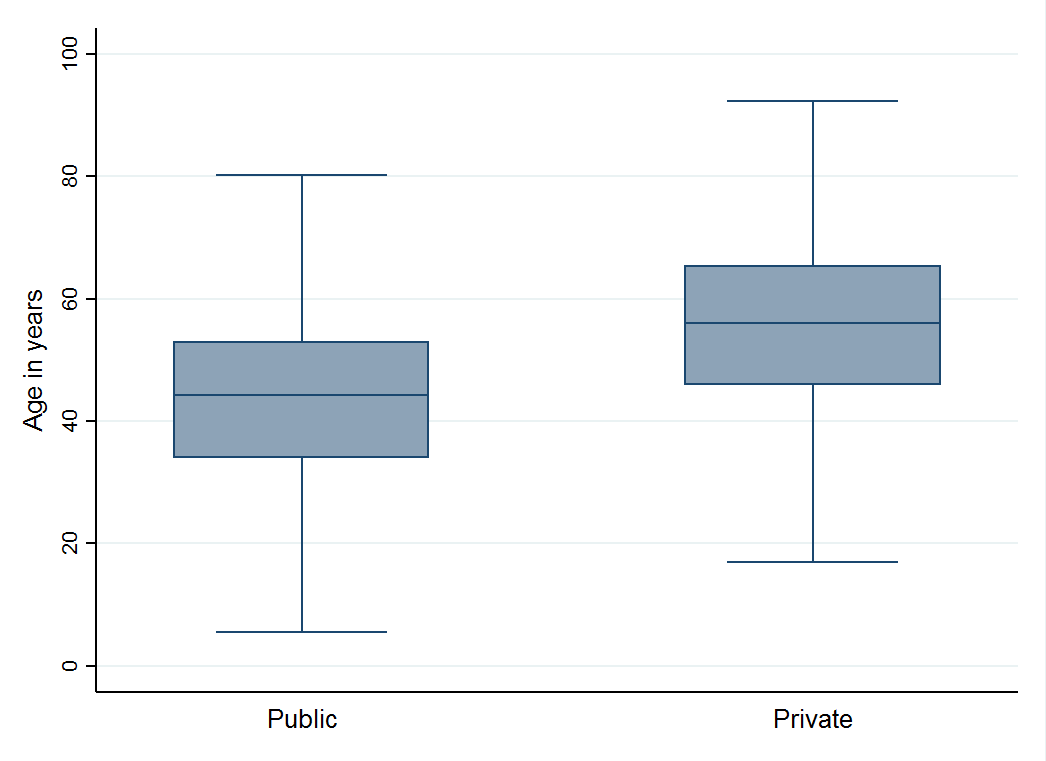 Gender distribution
Distribution by ethnicity (%)
Data on ethnicity available for 10077 patients
Prevalence of patients on RRT by ethnicity (pmp)
Data on ethnicity available for 10077 patients
Common causes of ESRD
[Speaker Notes: GN = 3235
HT = 3104
DM = 1273
CYSTIC = 282
UNKNOWN = 1228
OTHER = 331
Genitourinary causes = 138
Total = 9591]
Patients on RRT with diabetes
No. of patients with data on diabetes = 8002
Hepatitis B status
No. of patients with data = 7056
Hepatitis C status
No. of patients with data = 6178
HIV status
No. of patients with data = 6464